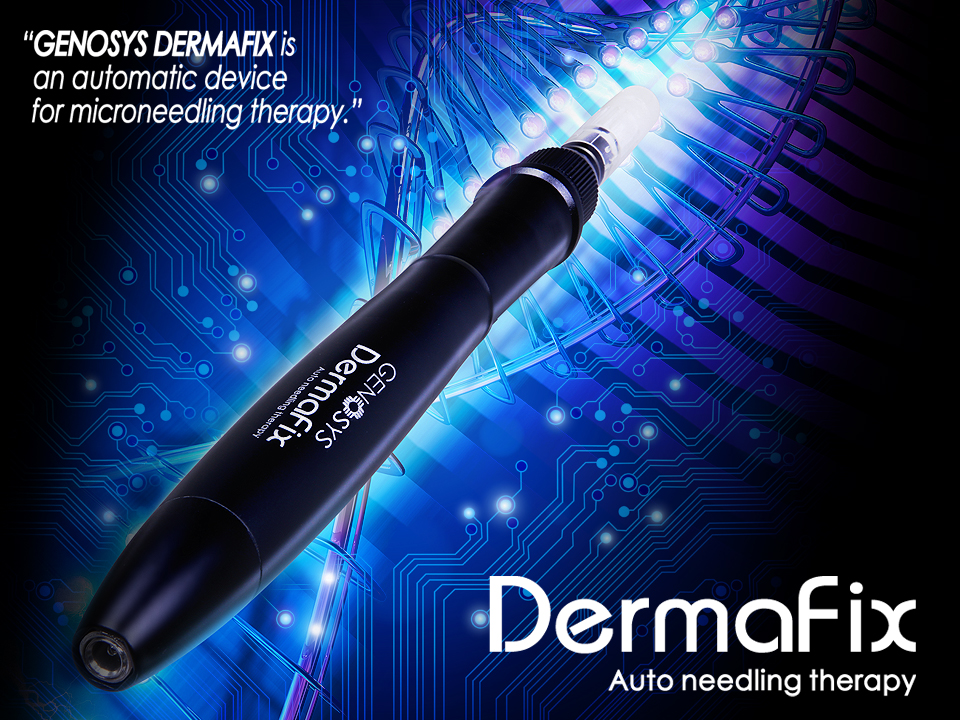 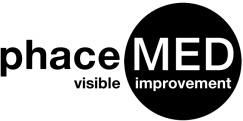 DERMAFIX
ΣΗΜΙΤΗΣ ΑΕ
Το Genosys Dermafix είναι µια αυτόµατη συσκευή για θεραπεία µικροβελονισµού (micro needling) η οποία κάνει χρήση της κατακόρυφης σταµπωτής κίνησης των βελόνων. 

Το Dermafix αποτελεί έναν ασφαλή και αποτελεσµατικό τρόπο θεραπείας ποικίλων δερµατικών προβληµάτων χωρίς τις παρενέργειες των συµβατικών µεθόδων όπως laser surfacing, χηµικά πήλινγκ, κτλ.
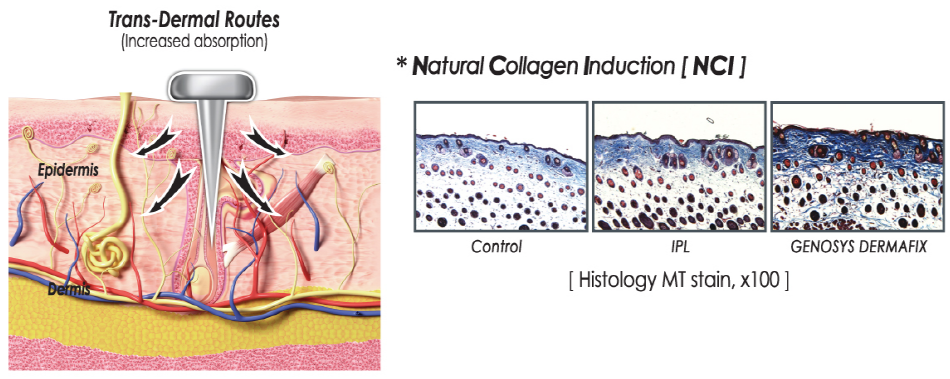 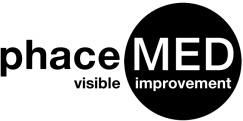 Effects of GENOSYS DERMAFIX
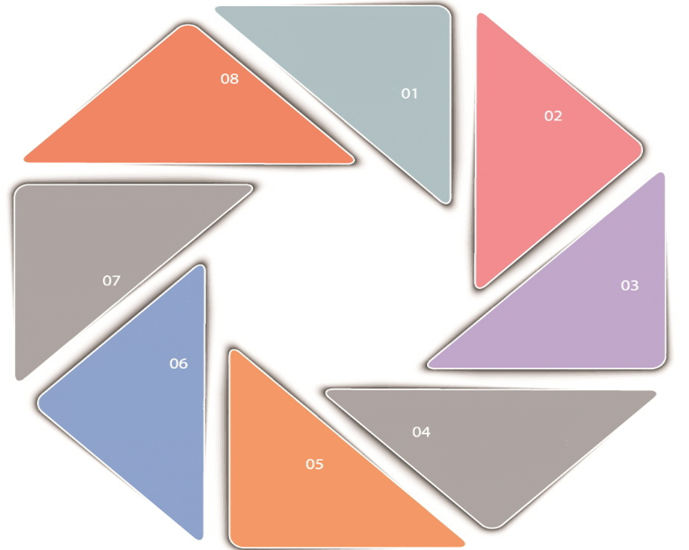 Αποχρωματισμός 
    & Λεύκανση
    του δέρματος
Βελτίωση των λεπτών ρυτίδων & γραμμών έκφρασης
Ανόρθωση & 
Σύσφιξη
Θεραπεία τριχωτού 
της κεφαλής
(alopecia)
DERMAFIX
Βελτίωση ουλών 
απο έγκαυμα
Συστολή 
πόρων
Θεραπεία ραγάδων
Βελτίωση ουλών 
ακμής
Features of GENOSYS DERMAFIX
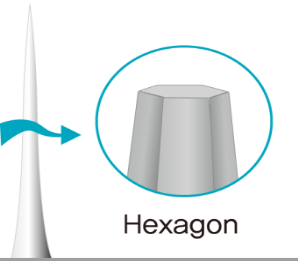 Σχήµα κοπής βελόνας:  Εξάγωνο - η περιφερειακή επιφάνεια  σχηµατίζει µία πολυγωνική διατοµή έξι πλευρών αντί  µιας κυκλικής εγκάρσιας τοµής.  Έτσι, καθώς η βελόνα τρυπάει την επιδερµίδα,  η επιφάνεια επαφής της κάθε  βελόνας είναι µικρότερη,  με αποτέλεσμα την ελαχιστοποίηση του πόνου.
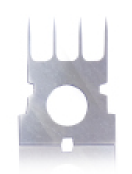 Σχήµα κοπής βελόνας άλλων εταιρειών:  Κυκλική εγκάρσια τοµή -   δηµιουργούνται µεγαλύτερες πληγές και πόνος, η επούλωση καθυστερεί χωρίς να υπάρχουν θεραπευτικά οφέλη.




.
Βελόνες δίσκου: Κάθε δίσκος έχει τέσσερις µεταλλικές βελόνες. Τέσσερις  δίσκοι αποτελούν µια πλήρη κεφαλή. Συνεπώς κατά την επαφή µε το δέρµα δεν ασκούνται έντονες πιέσεις πάνω σε κάθε µεµονωµένη βελόνα. Αυτό έχει ως αποτέλεσµα να µην τραυµατίζεται το δέρµα υπερβολικά καθώς επίσης να αποτρέπεται ο κίνδυνος θραύσης µίας  βελόνας.
Features of GENOSYS DERMAFIX
Αυτόµατη κάθετη κίνηση:               	1000-6000 φορές / λεπτό

Πάχος/ διάµετρος  βελόνας:	0,2 mm  - ελαχιστοποίηση πόνου και 					ερεθισµού
Diskneedle Therapy System
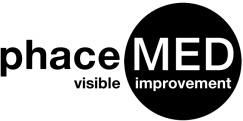 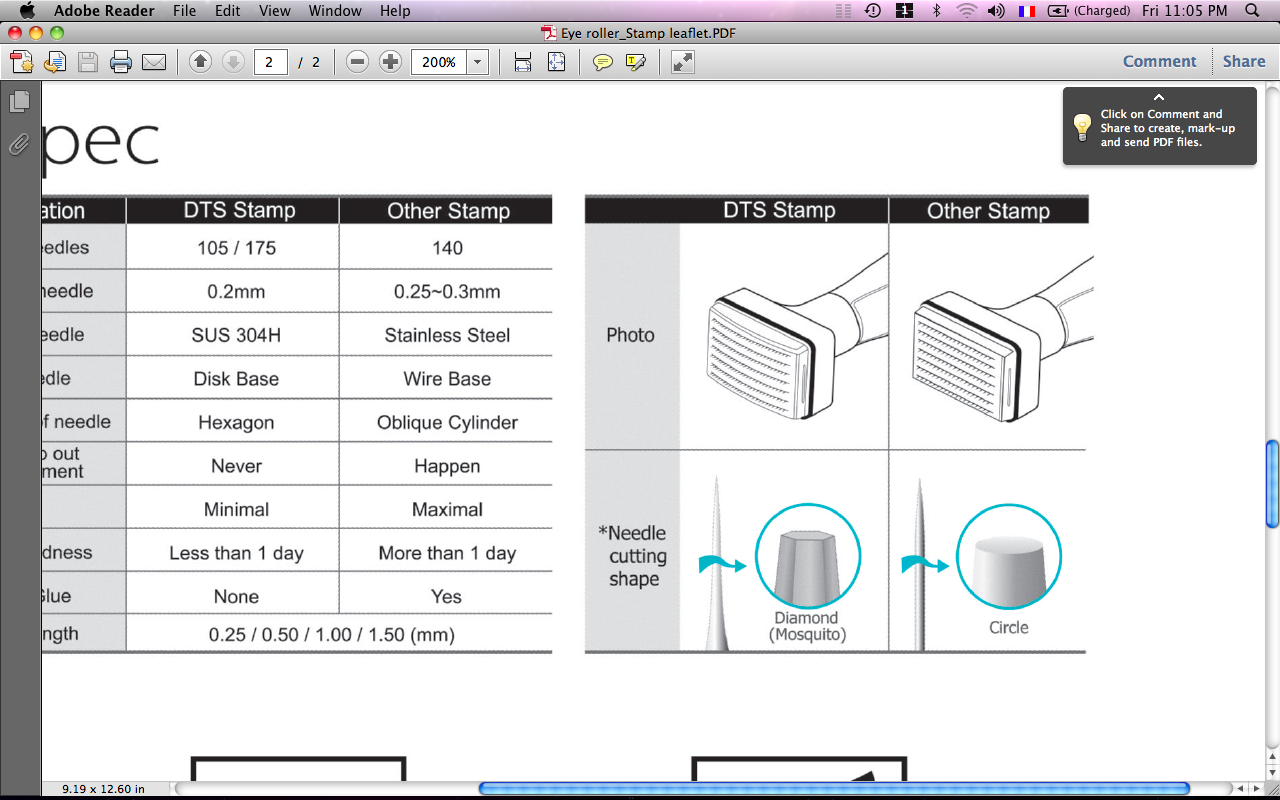 Cutting shape of DTS needle
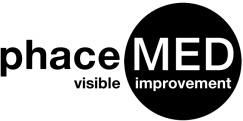 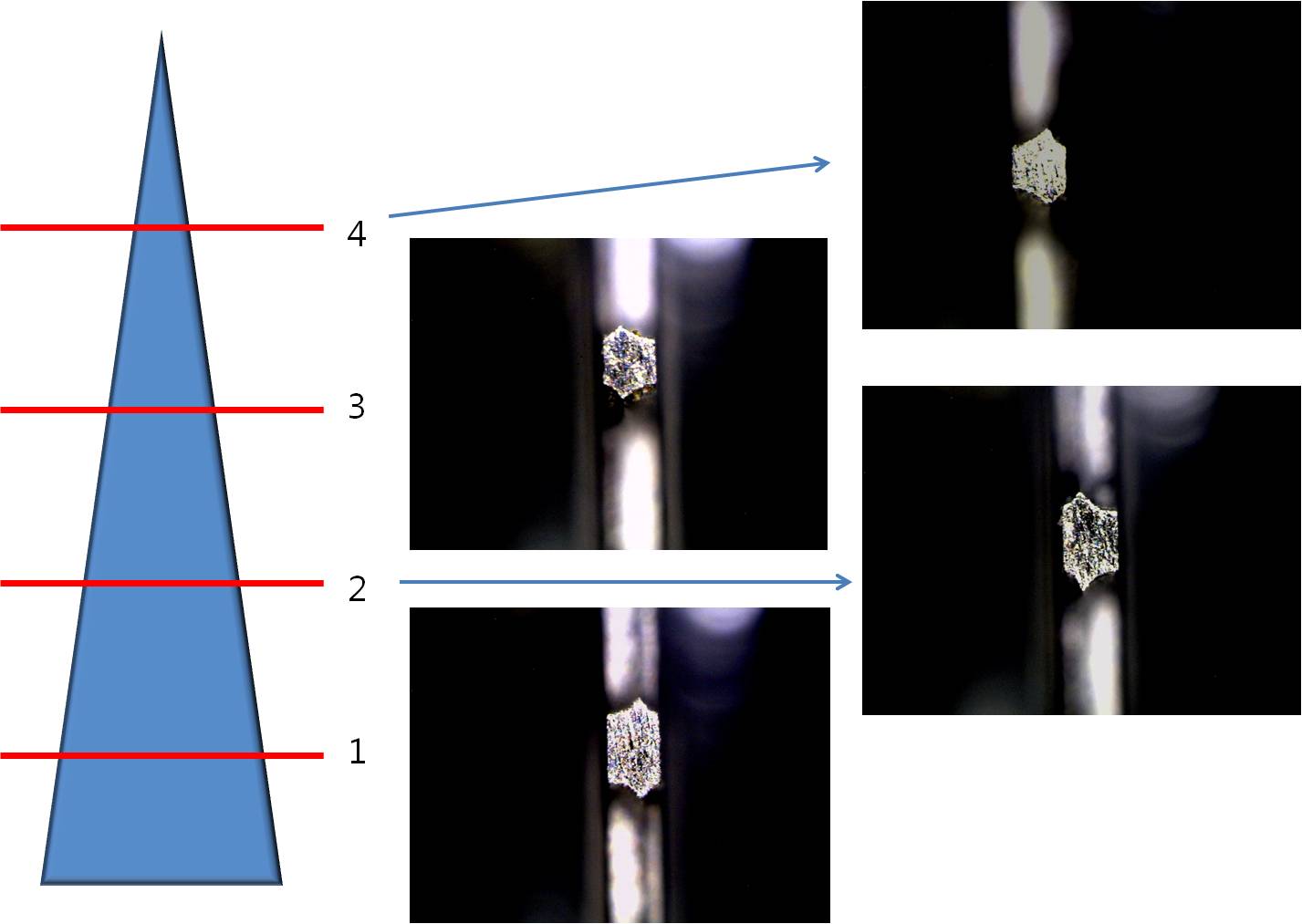 Clinical Studies
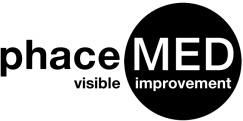 Μηχανισμός επιπέδου  πόνου: ανάλυση και αποτελέσματα σύμφωνα με το σχήμα κοπής 
της βελόνας
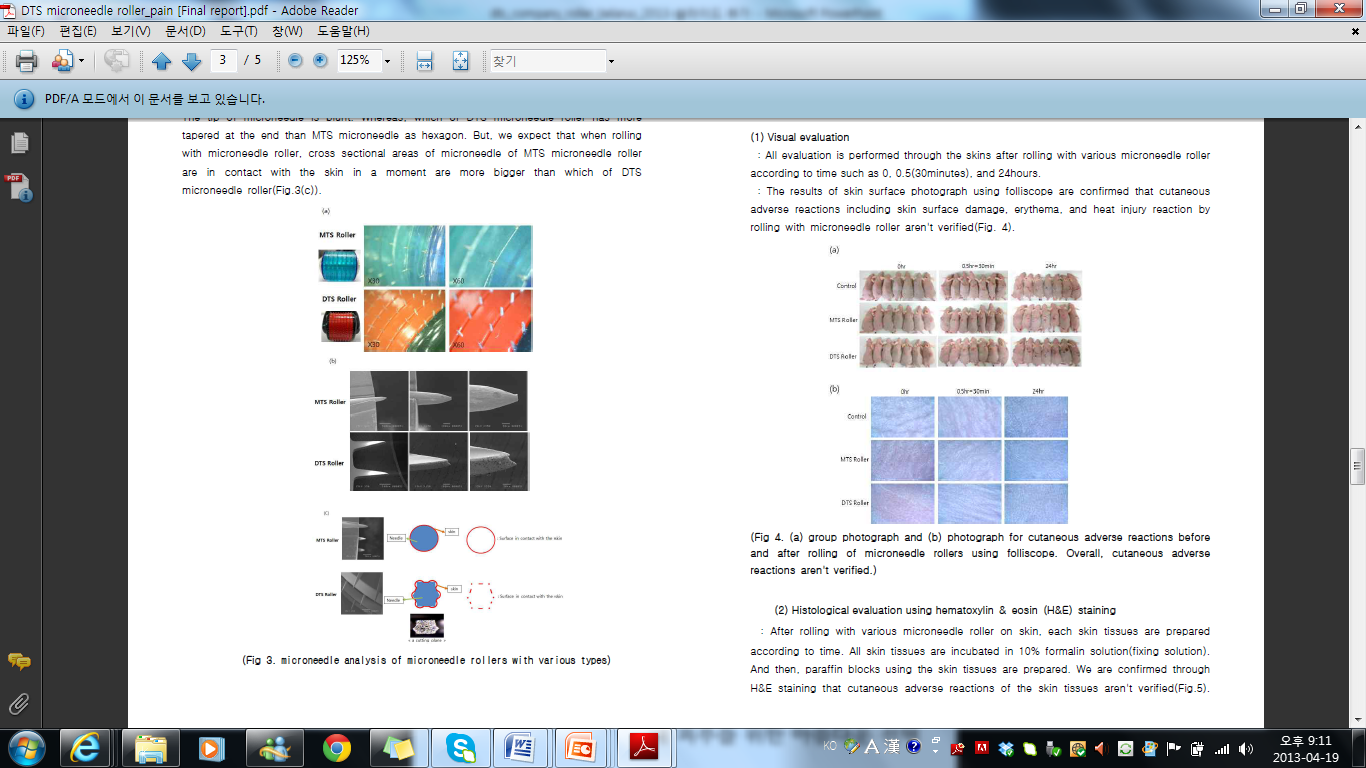 Specifications of GENOSYS DERMAFIX
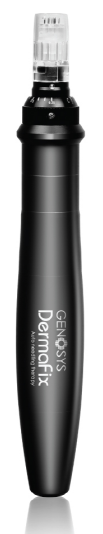 Υλικό δίσκου & βελόνας 		Ανοξείδωτο ατσάλι,  
                                                          αποστειρωµένες βελόνες 
	 
 Adapter: 			5V 300MA

Τάση του κινητήρα: 		12V

Βάρος της συσκευής: 		56g
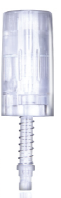 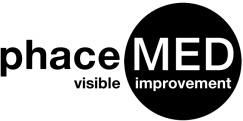 TREATMENT TIPS
Κάθετη φορά: Η συγκεκριμένη τεχνική rolling είναι ασφαλέστερη, επειδή η συρτήπλάγια κίνηση  από αριστερά προς τα δεξιά, πάνω και κάτω μπορεί να χαράξει 
    το δέρμα. 
     Για τη θεραπεία των βαθιών ρυτίδων & ουλών ενδείκνυται περισσότερο το χειρο-   κίνητο manual Genosys ROLLLER  γιατί μπορεί να εισχωρήσει βαθύτερα, ανάλογα  με την τεχνική του επαγγελματία θεραπευτή και την ελεγχόμενη πίεση 
     και ταχύτητα. Σε σύγκριση με την θεραπεία με χειροκίνητο manual Genosys  ROLLLER , ο χρό- νος αποκατάστασης μπορεί να είναι μεγαλύτερος. Για γρήγορη αποθεραπεία   και καταπράυνση συνιστάται  η Genosys PEPTIDE GEL MASK (ψυγείου).  Μετά τη θεραπεία ενδείκνυται να ελεγχθεί αν η επιφάνεια είναι ομοιόμορφη 
     Διαφορετικά επαναλαμβάνουμε το microneedling στις περιοχές που δεν             καλύφθηκαν.
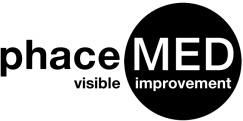 PROTOCOL
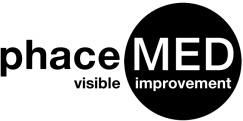 ΣΗΜΙΤΗΣ ΑΕ
ευχαριστούμε πολύ
για  περισσότερες πληροφορίες παρακαλώ επικοινωνήστε στο 
210 9690610,  info@phacemed.gr